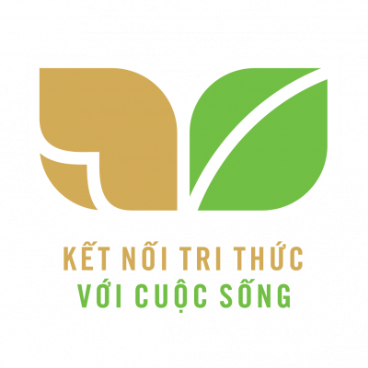 TIẾNG VIỆT 1
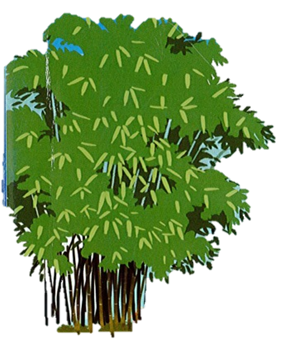 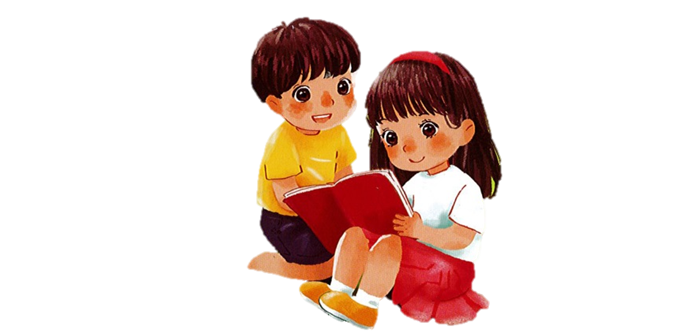 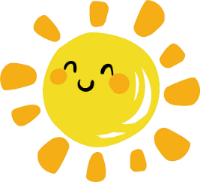 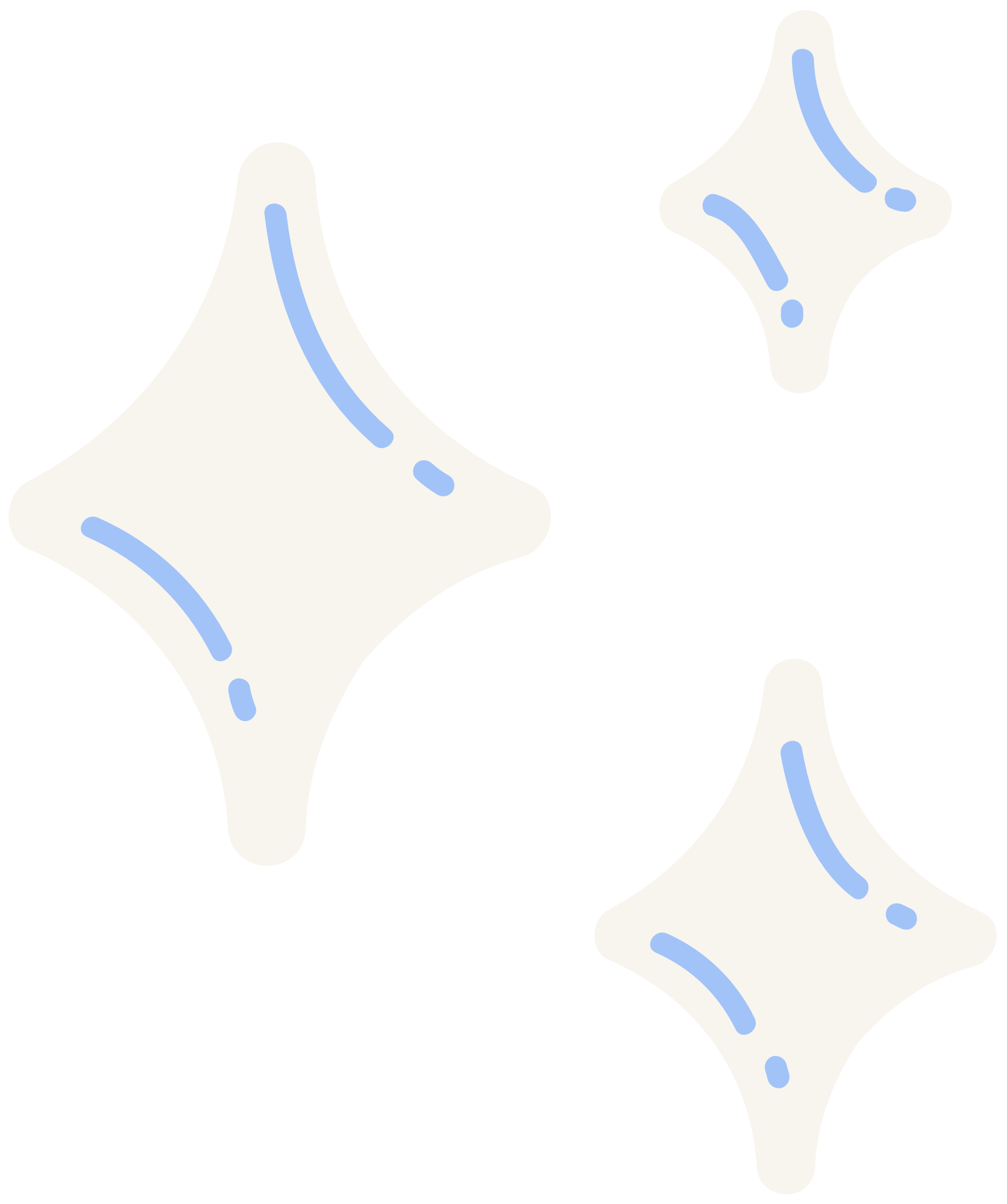 PHÒNG GDĐT HUYỆN ỨNG HÒA
TRƯỜNG TH ĐỘI BÌNH
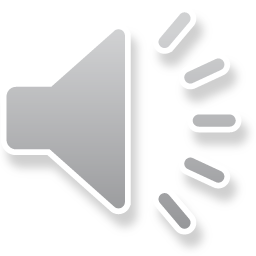 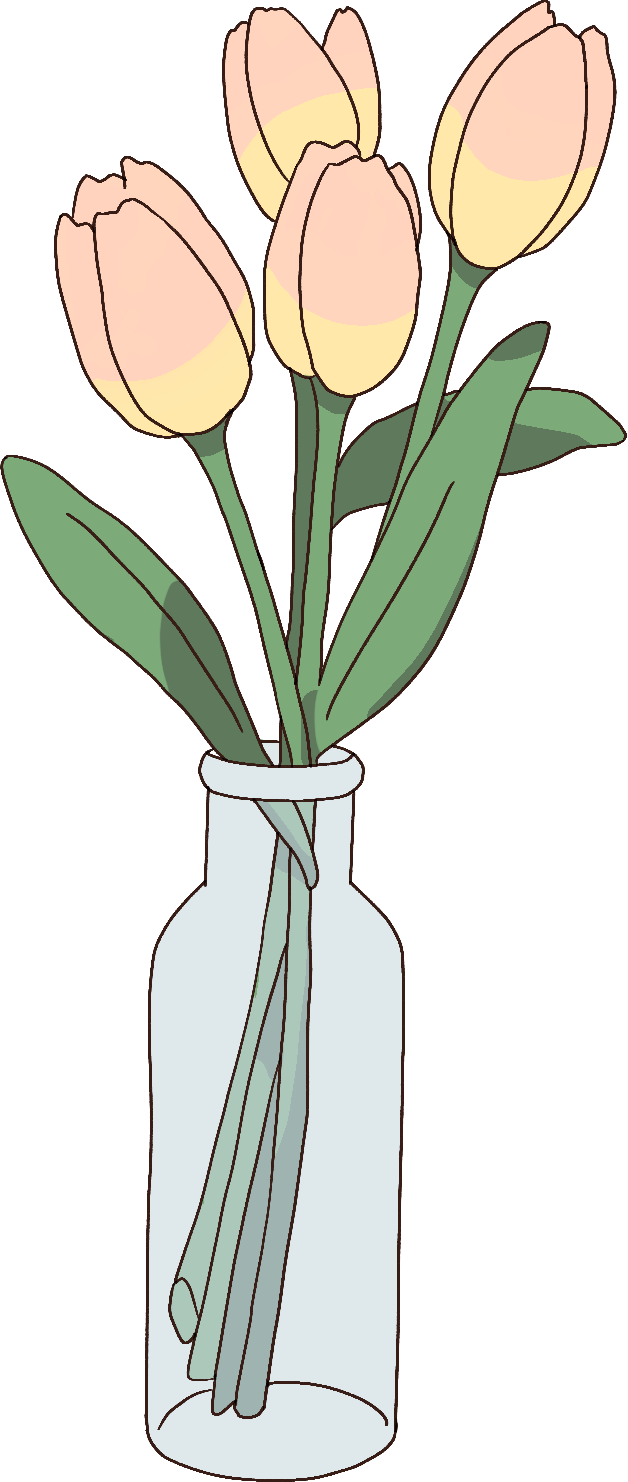 MÔN: TIẾNG VIỆT - LỚP 1
Giáo viên: Bùi Thị Hường
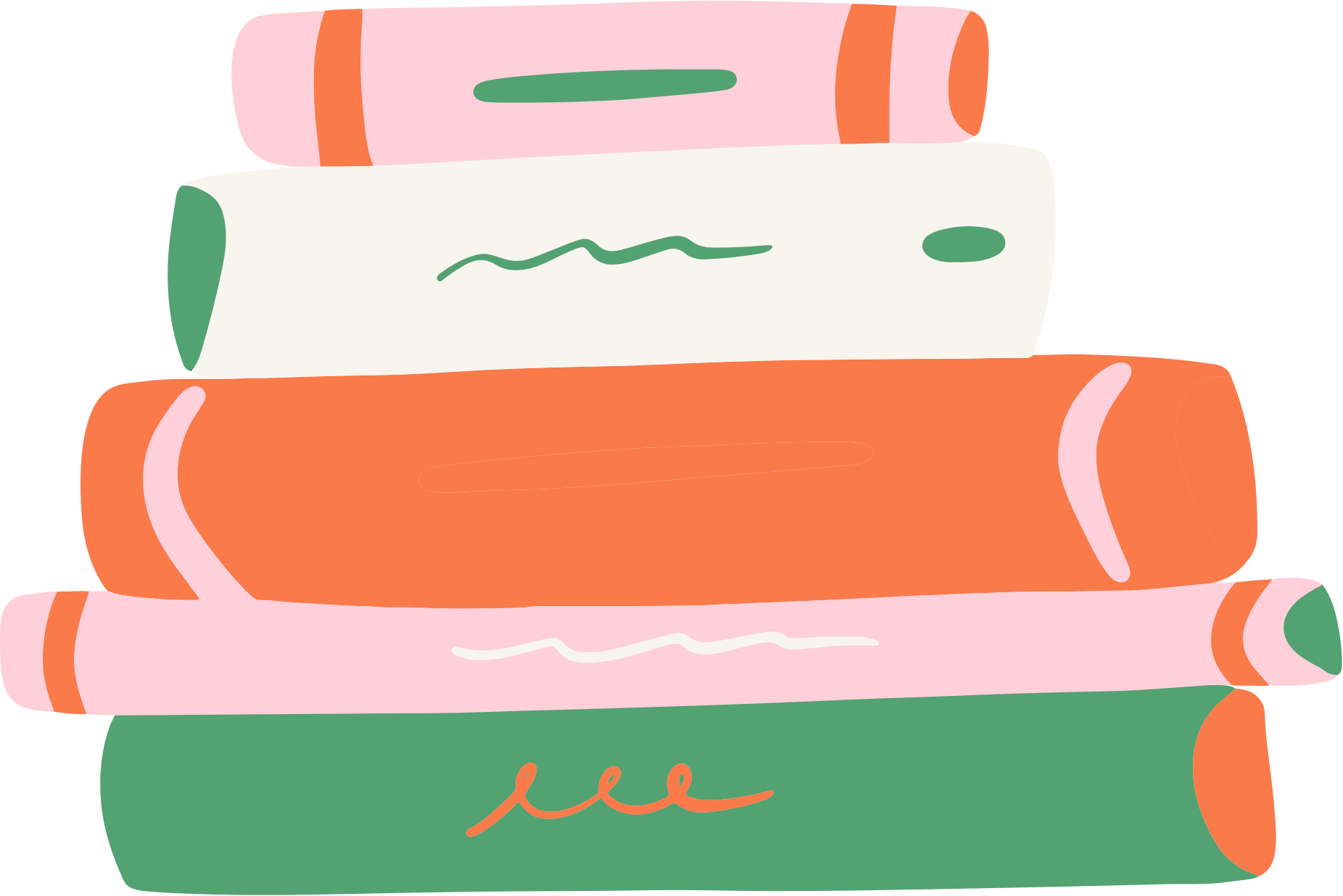 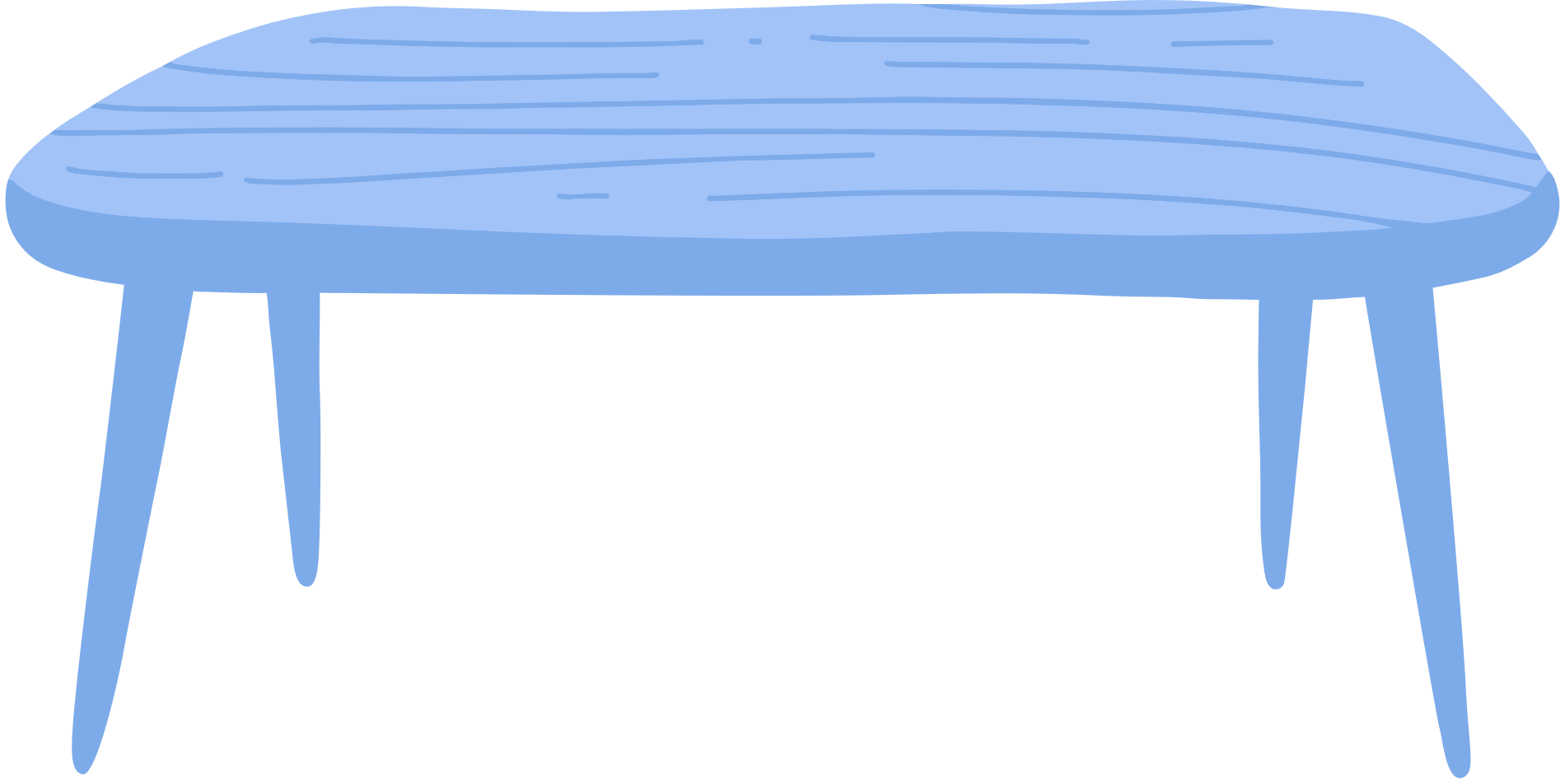 BÀI 79 : uyên, uât
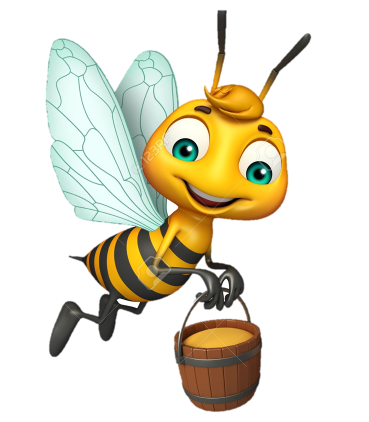 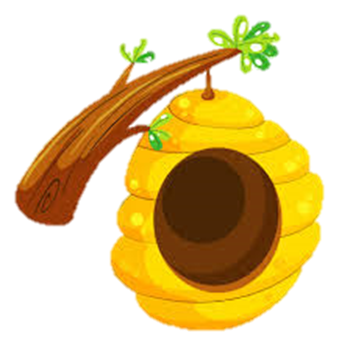 2
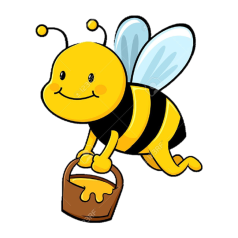 7
3
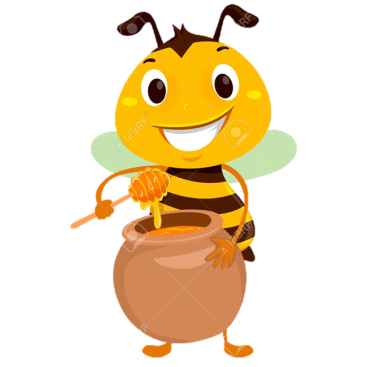 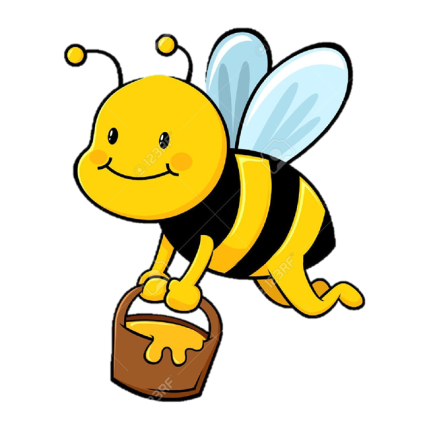 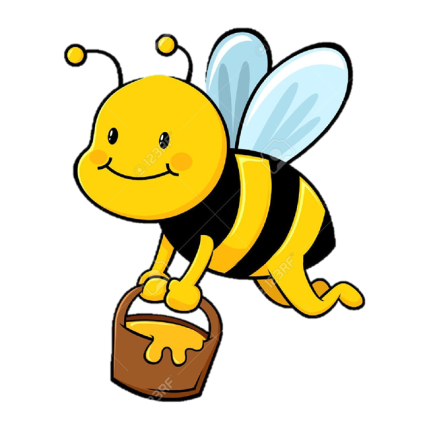 1
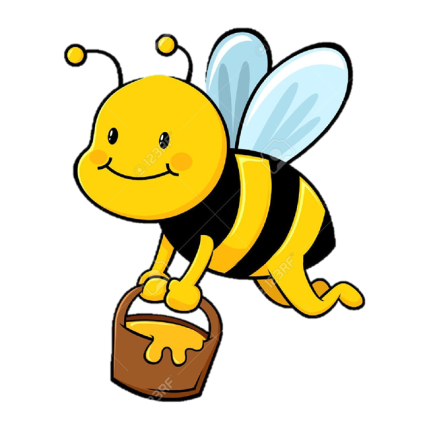 5
6
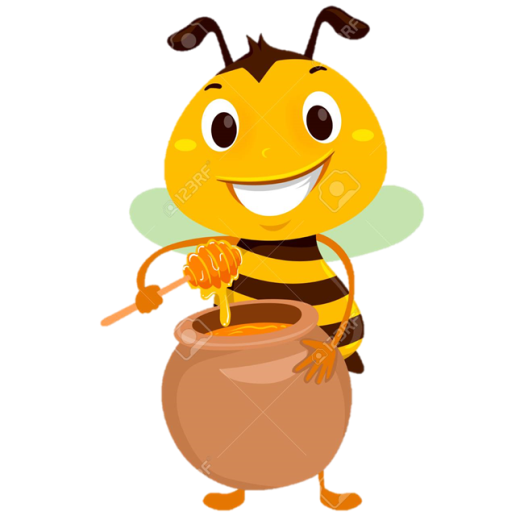 4
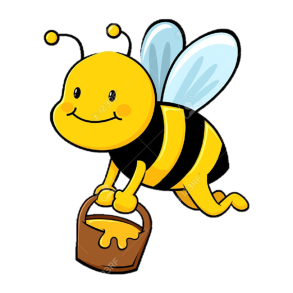 tuần tra
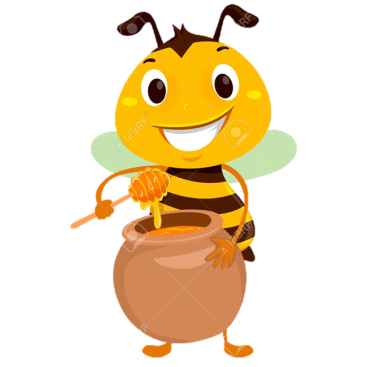 mùa xuân
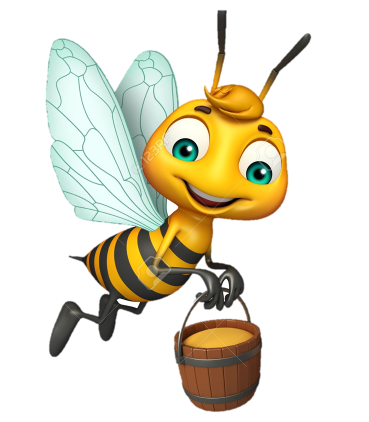 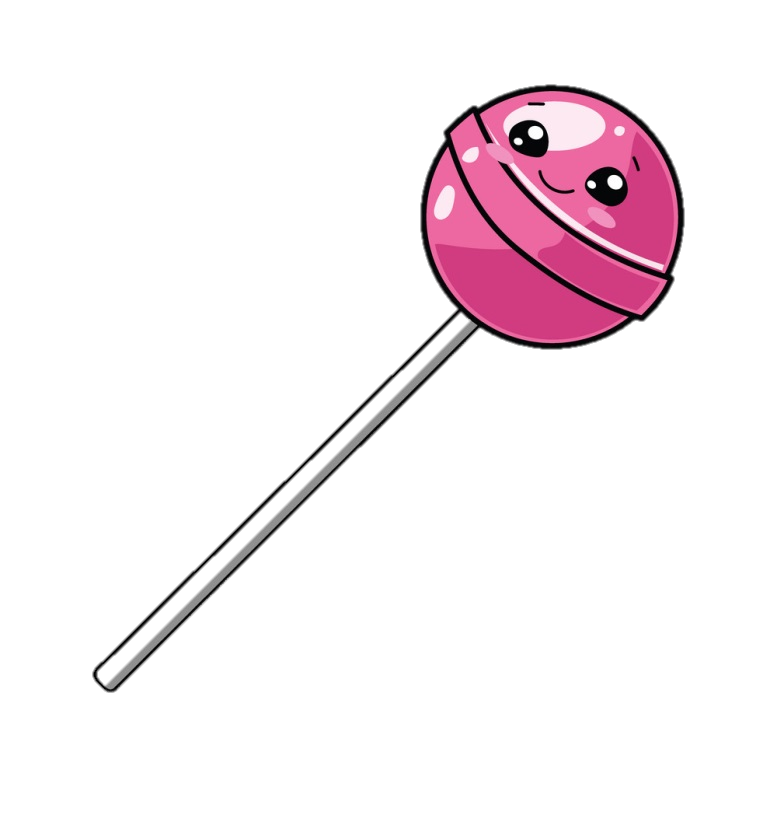 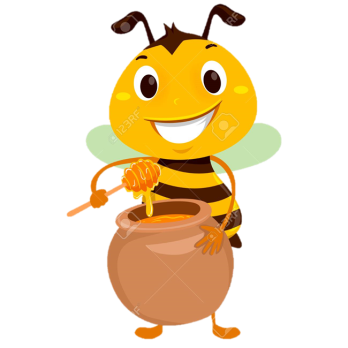 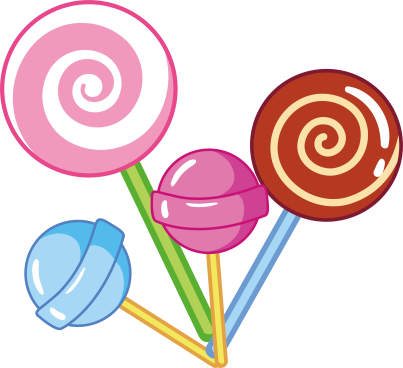 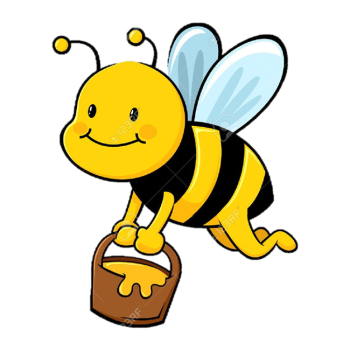 Cả nhà cùng vui đón xuân.
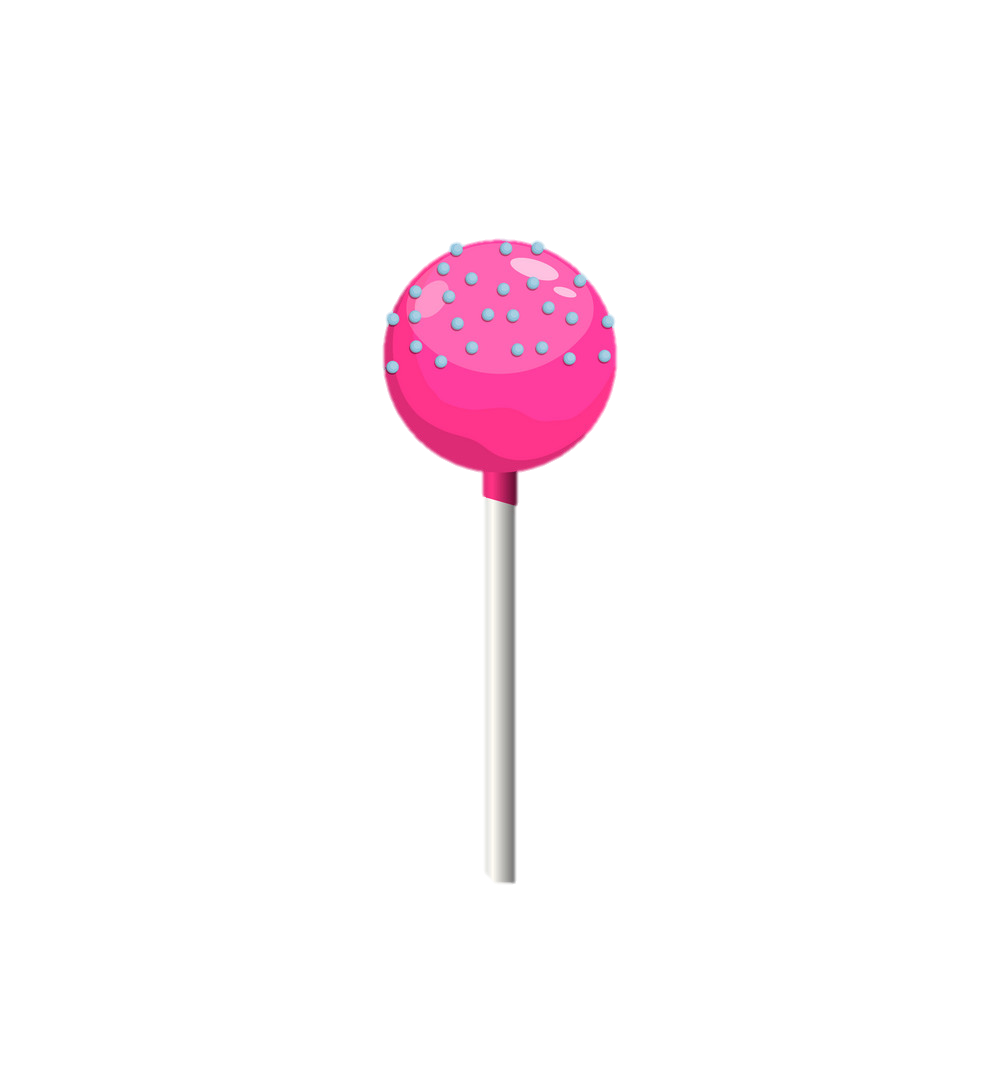 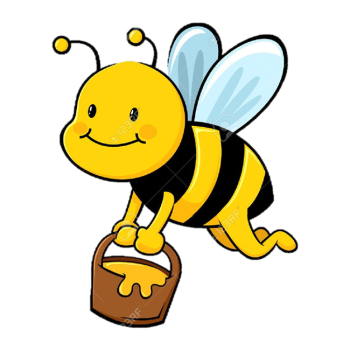 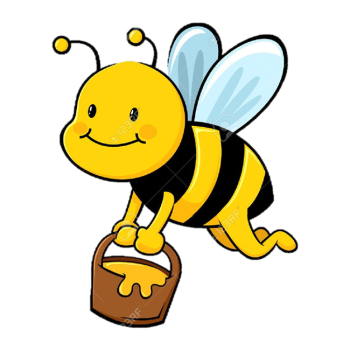 chuẩn
Ǉuần Ǉra
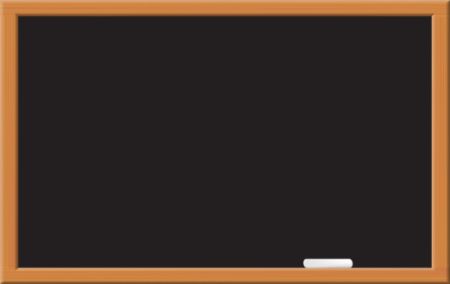 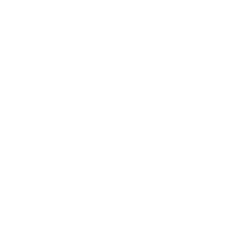 Bài
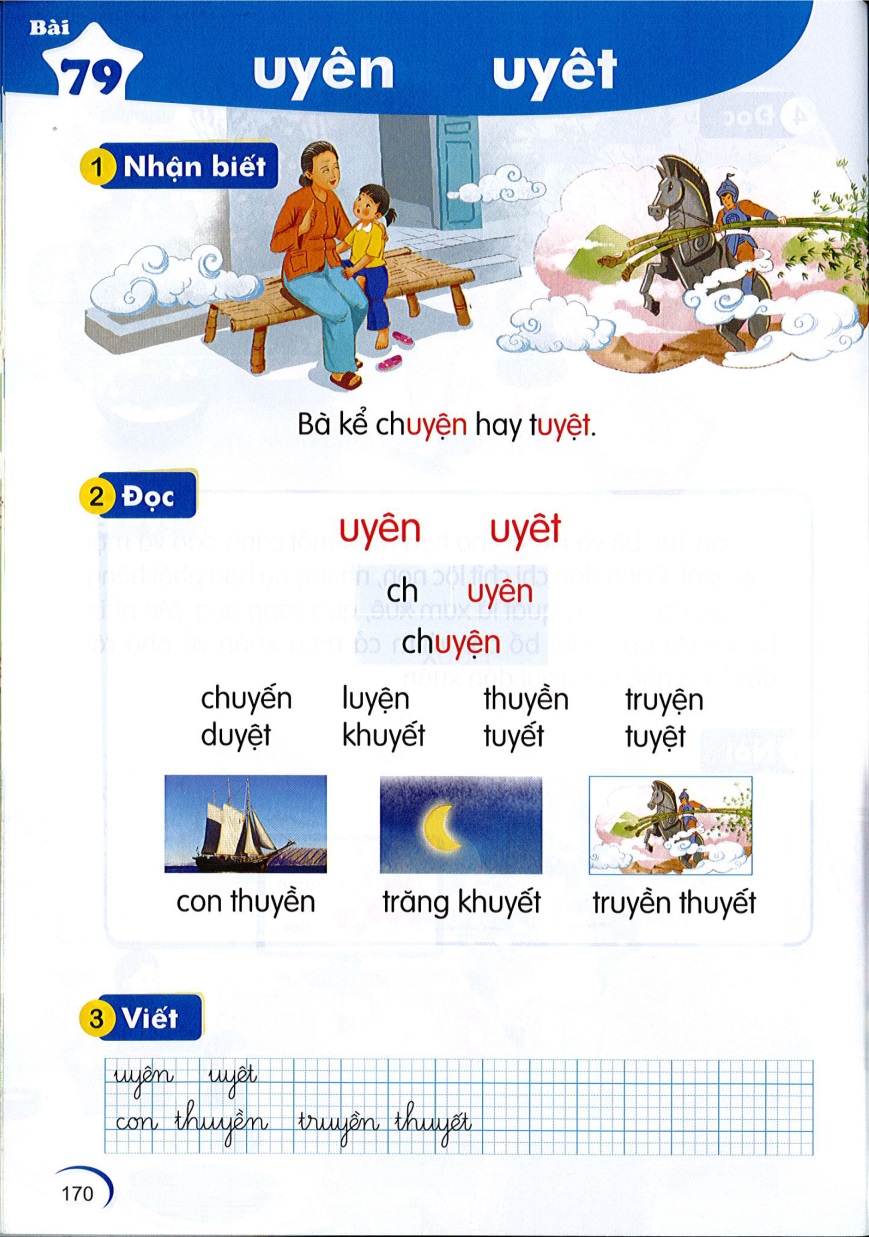 uyên   uyêt
79
Nhận biết
2
Bà kể chuyên hay tuyêt.
.
.
[Speaker Notes: Liên hệ facebook cá nhân: https://www.facebook.com/nhilinh.phan/ 
Nhóm: https://www.facebook.com/groups/443096903751589
Hoặc zalo: 0916.604.268 để được hỗ trợ soạn giáo án]
uyên
uyêt
Đọc
3
ch
uyên
.
chuyên
So sánh
uyê
uyê
uyêt
t
uyên
n
uyên
uyên
uyên
uyên
chuyến
luyện
truyện
thuyền
uyêt
uyêt
uyêt
uyêt
duyệt
khuyết
tuyết
tuyệt
Thư giãn nào!
[Speaker Notes: Liên hệ facebook cá nhân: https://www.facebook.com/nhilinh.phan/ 
Nhóm: https://www.facebook.com/groups/443096903751589
Hoặc zalo: 0916.604.268 để được hỗ trợ soạn giáo án]
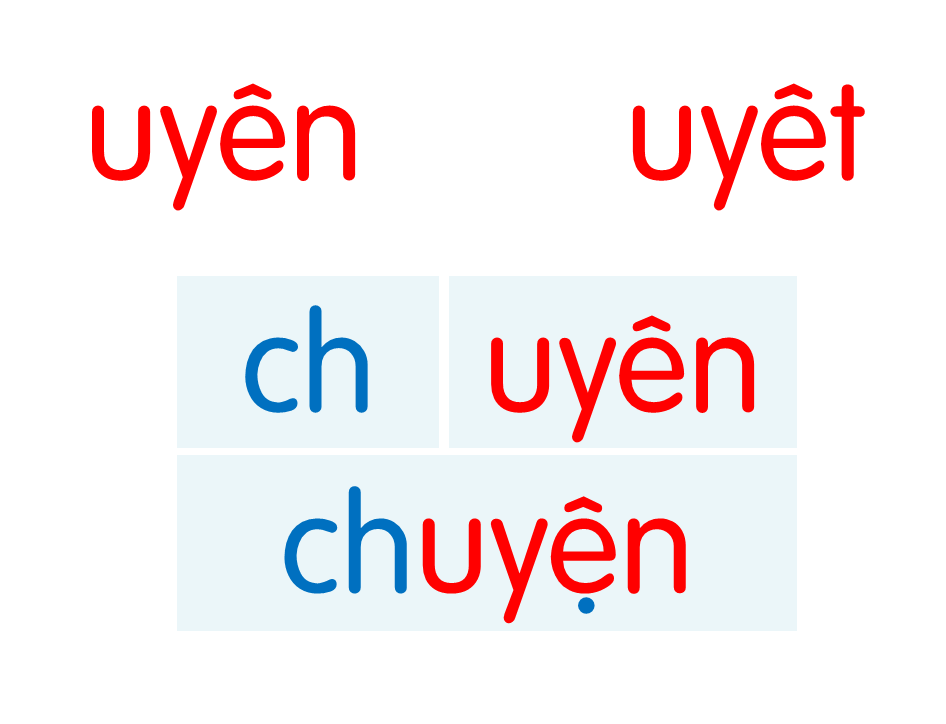 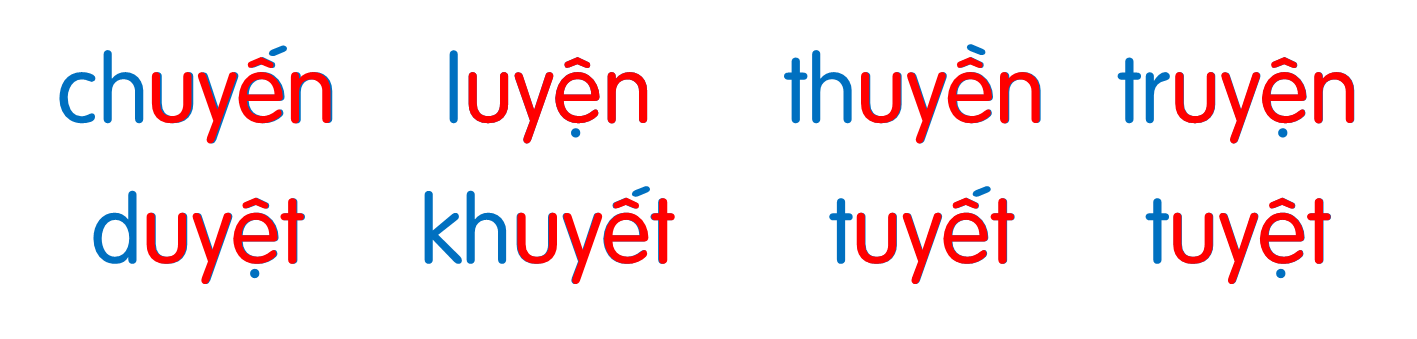 [Speaker Notes: Ôn lại]
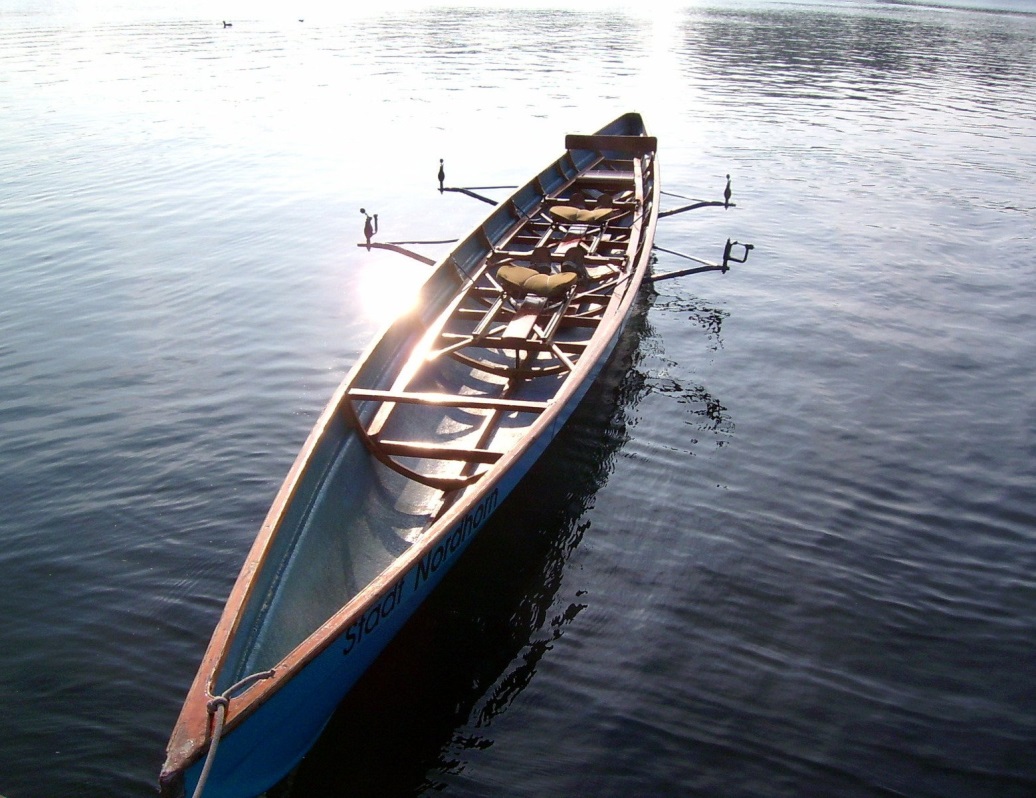 con thuyền
uyên
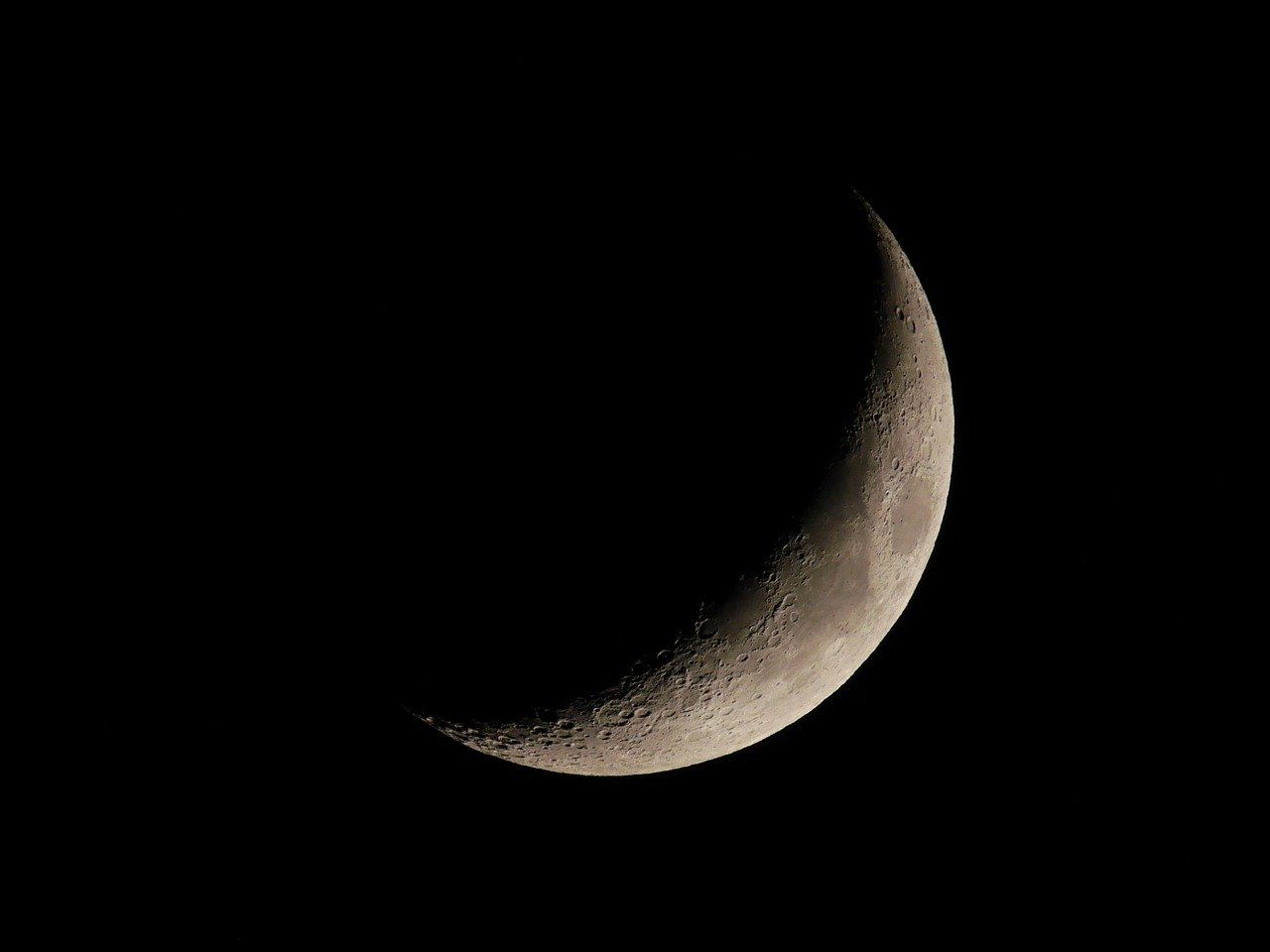 uyêt
trăng khuyết
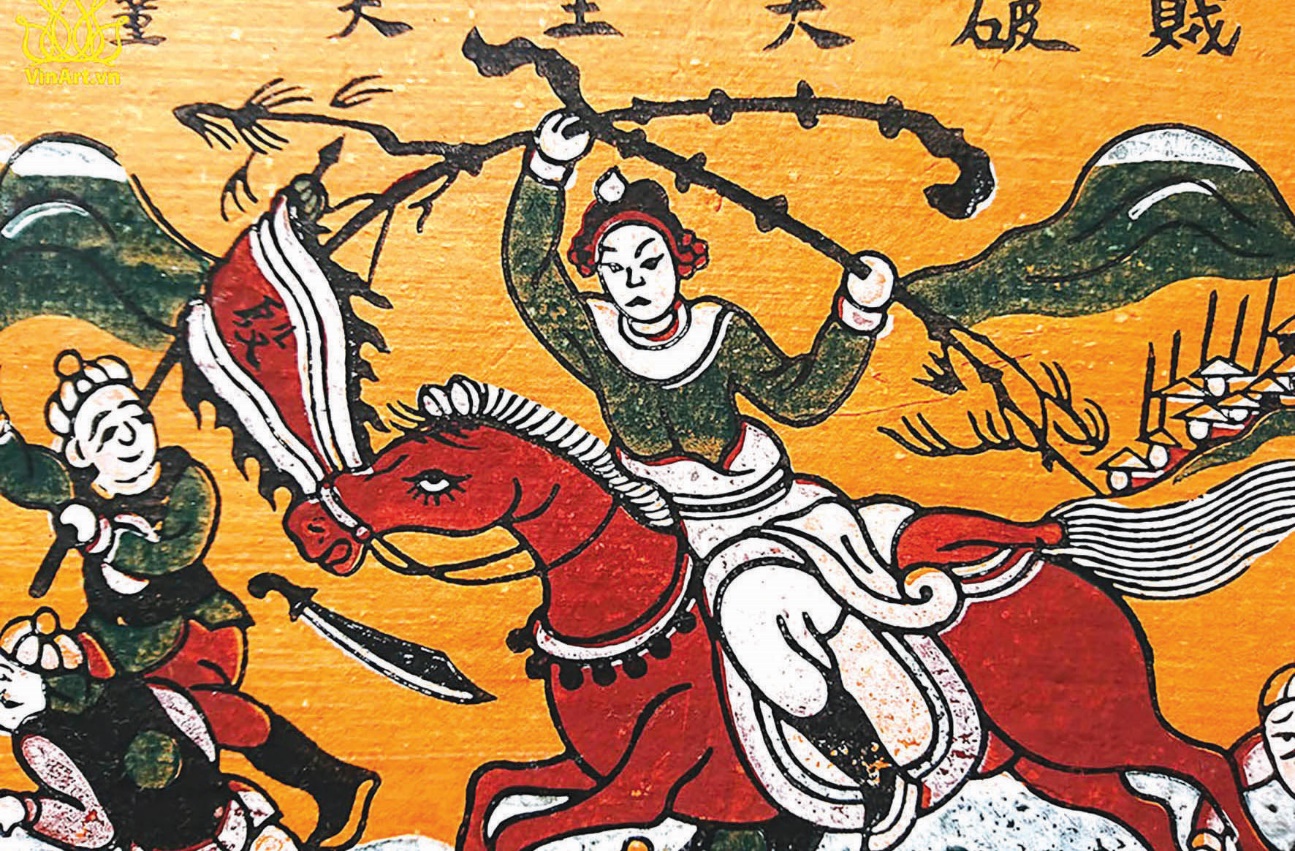 truyền thuyết
uyên
uyêt
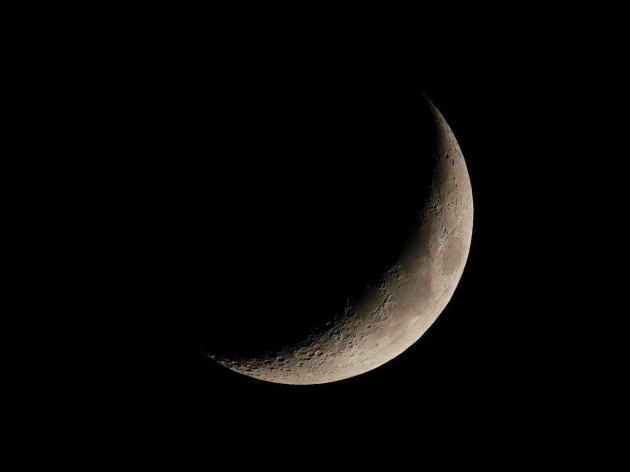 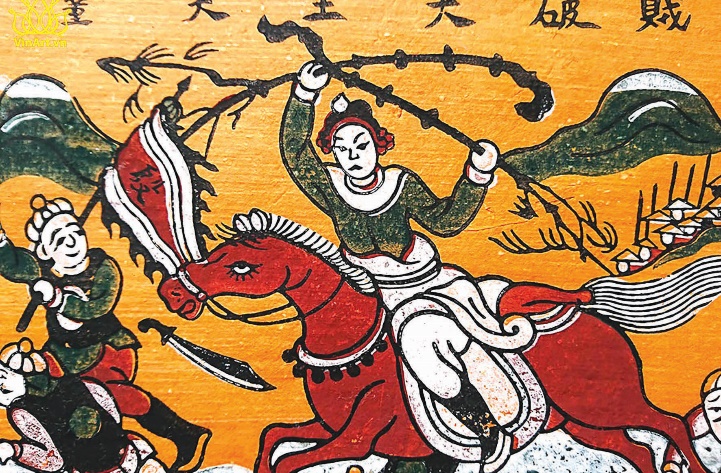 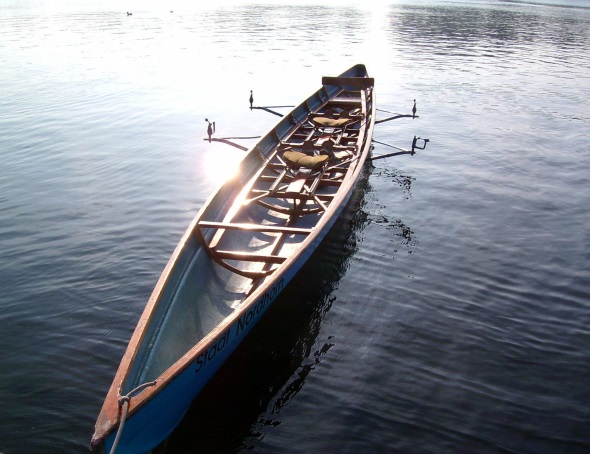 con thuyền
trăng khuyết
truyền thuyết
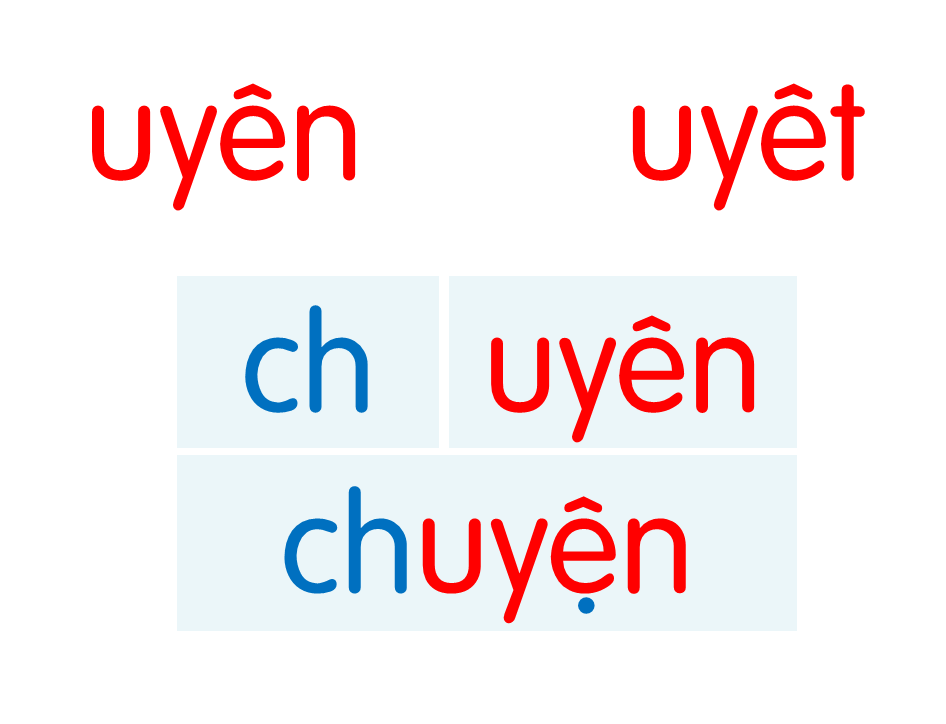 chuyến
luyện
thuyền
truyện
duyệt
khuyết
tuyết
tuyệt
con thuyền
trăng khuyết
truyền thuyết
[Speaker Notes: Ôn lại]
Ďΐǘn
Hướng dẫn viết bảng
4
Ďΐǘn
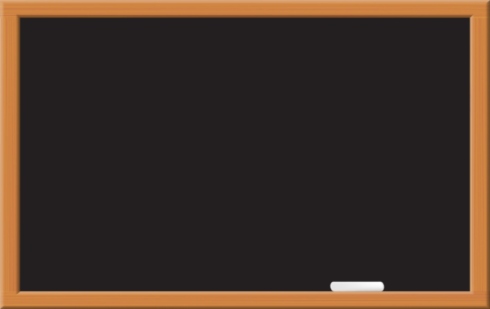 Ďΐǘt
Ďΐǘt
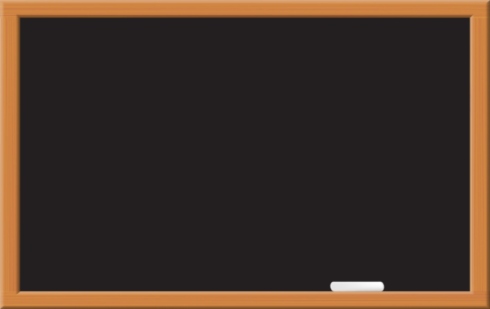 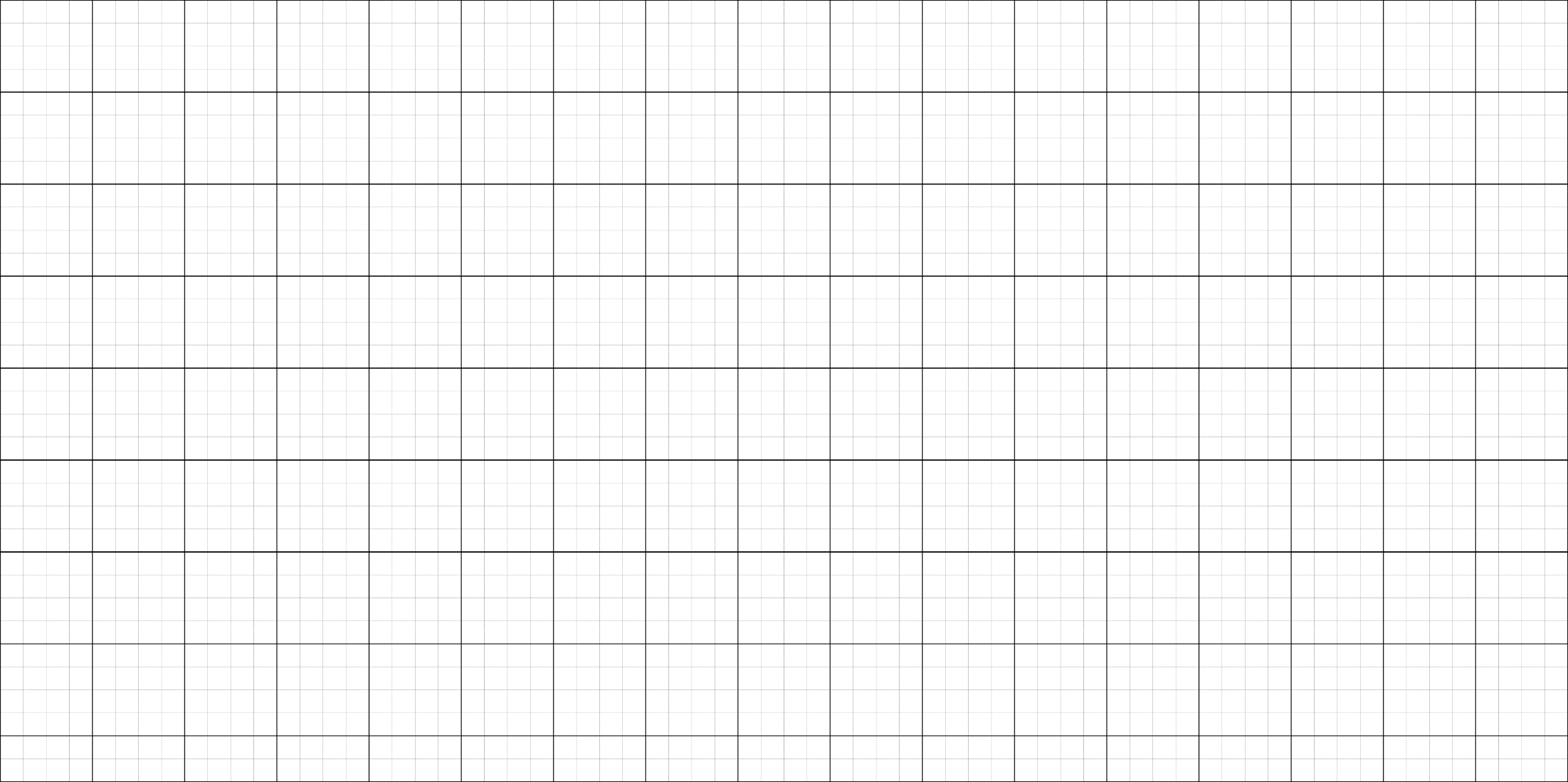 Ǉruΐǚn κuΐǙt
Ǉruΐǚn κuΐǙt
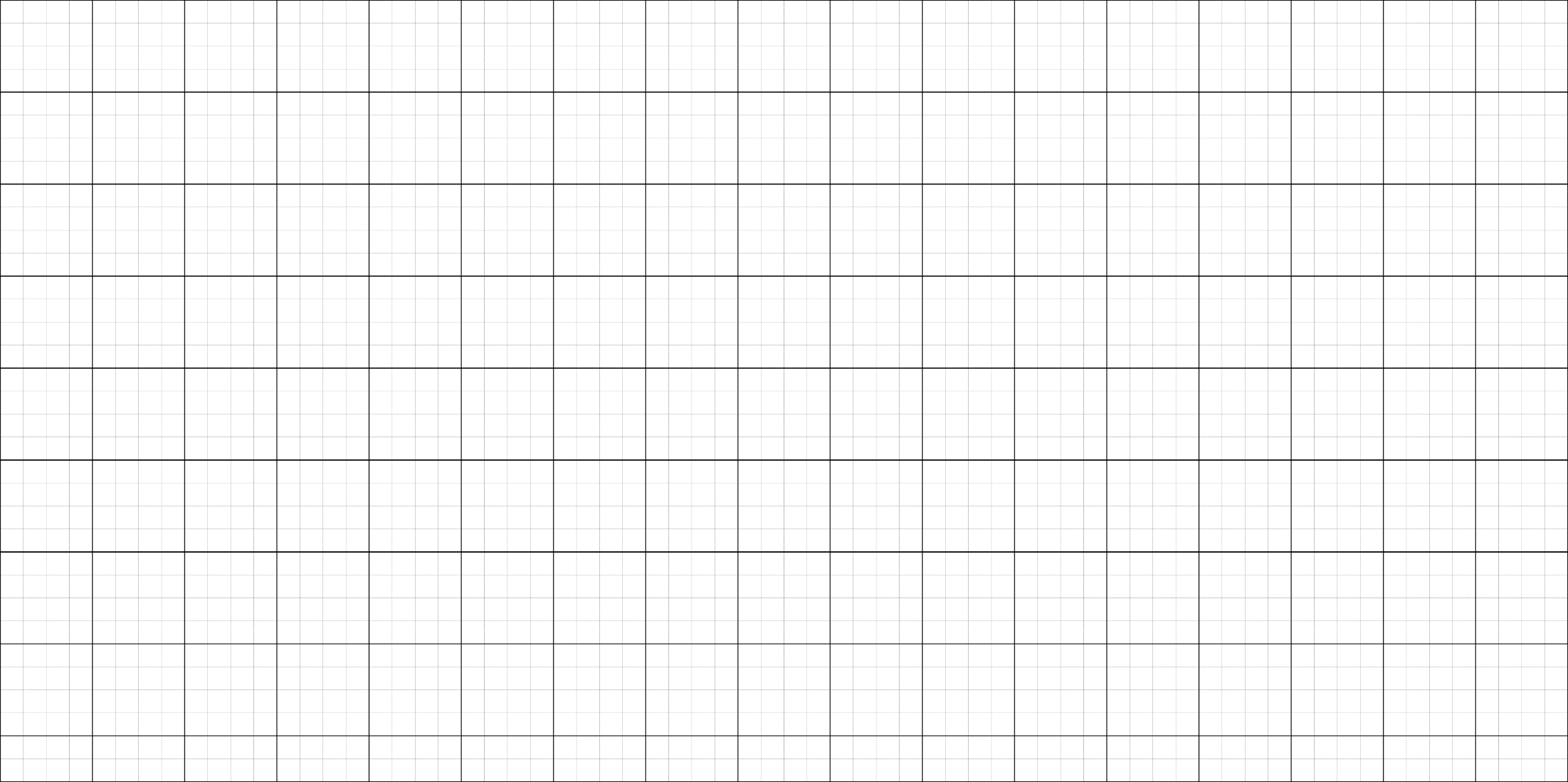 Ďΐǘn
Viết vở
5
Ďΐǘn
Ďât
Ďât
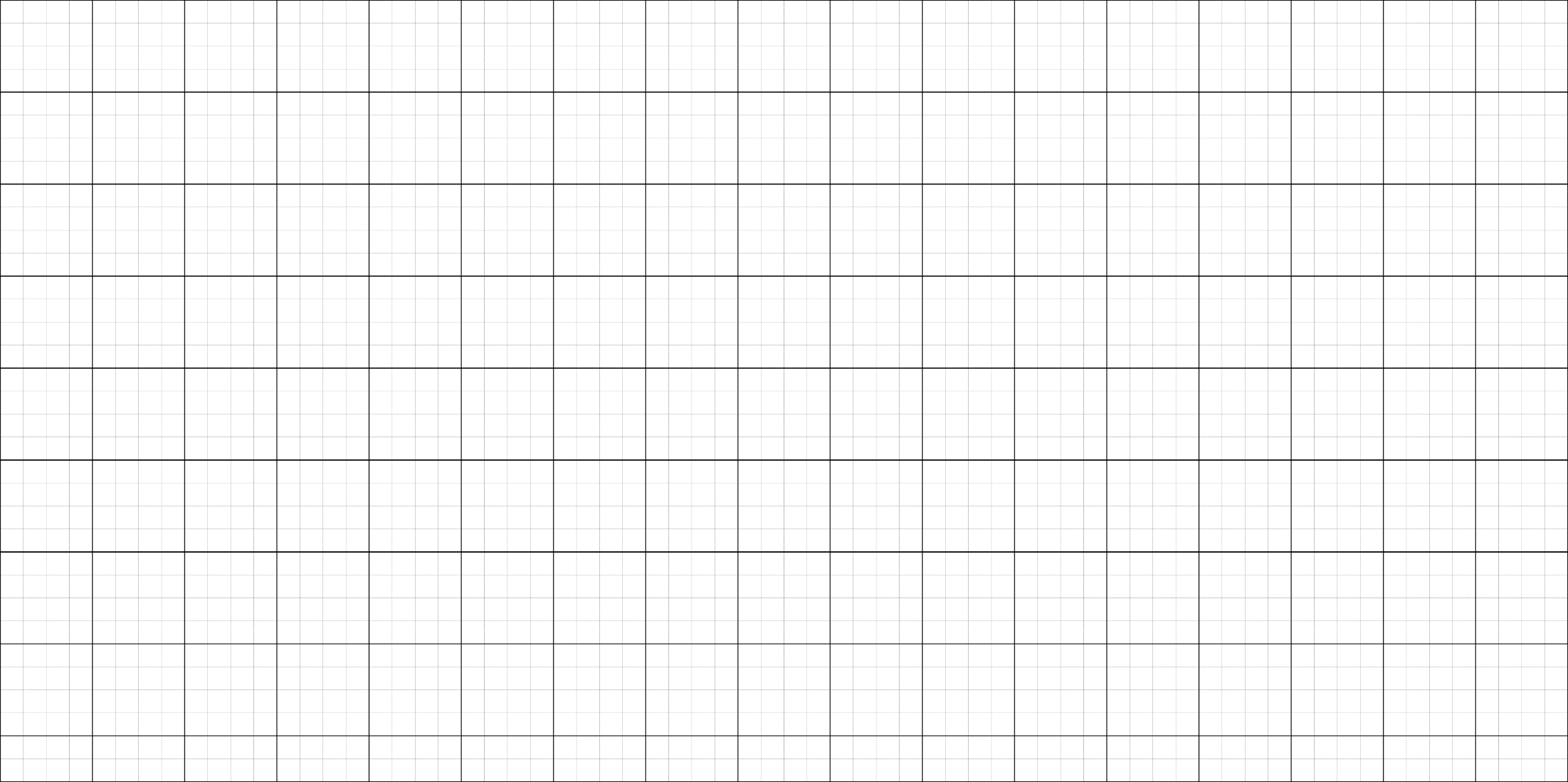 cΪ κuΐǚn
cΪ κuΐǚn
Ǉruΐǚn κuΐǙt
Ǉruΐǚn κuΐǙt
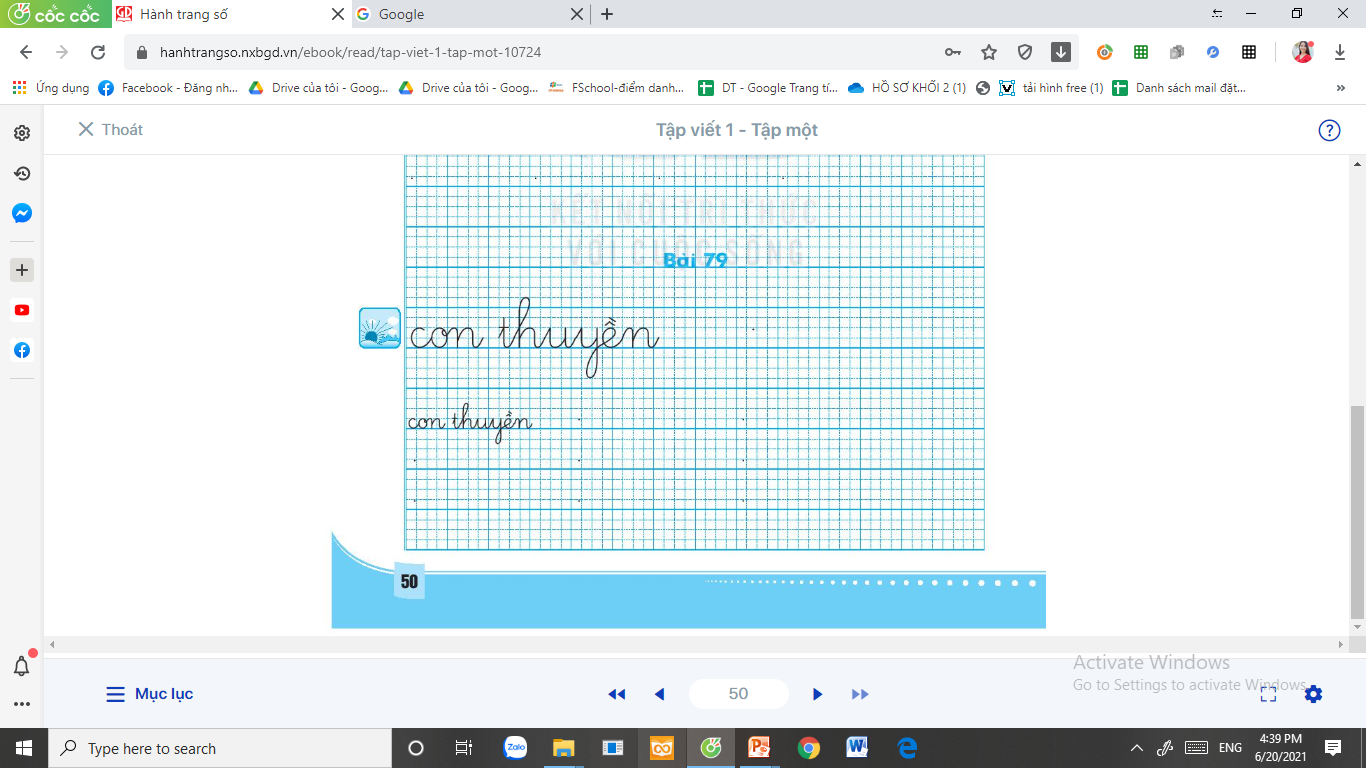 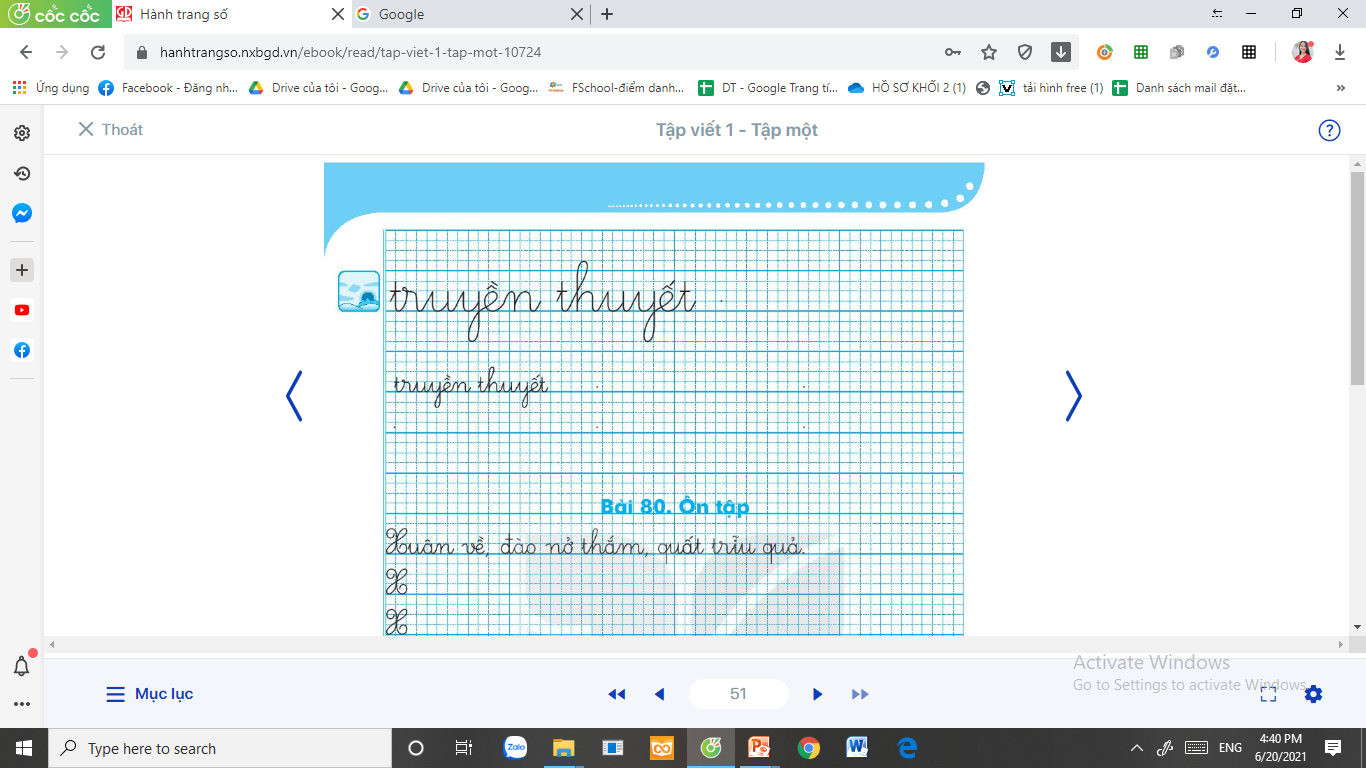 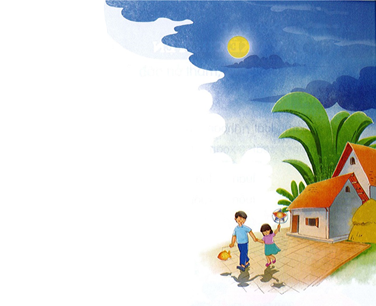 Đọc
6
1
2
3
Trăng sáng
Sân nhà em sáng quá
Nhờ ánh trăng sáng ngời
Trăng tròn như cái đĩa
Lơ lửng mà không rơi.
Những hôm nào trăng khuyết
Trông giống con thuyền trôi.
Em đi trăng theo bước
Như muốn cùng đi chơi.
Nhược Thuỷ
4
5
6
7
8
[Speaker Notes: Liên hệ facebook cá nhân: https://www.facebook.com/nhilinh.phan/ 
Nhóm: https://www.facebook.com/groups/443096903751589
Hoặc zalo: 0916.604.268 để được hỗ trợ soạn giáo án]
1
Trăng sáng
Sân nhà em sáng quá
Nhờ ánh trăng sáng ngời
Trăng tròn như cái đĩa
Lơ lửng mà không rơi.
Những hôm nào trăng khuyết
Trông giống con thuyền trôi.
Em đi trăng theo bước
Như muốn cùng đi chơi.
Nhược Thuỷ
2
khuyết
thuyền
Trăng sáng
Sân nhà em sáng quá
Nhờ ánh trăng sáng ngời
Trăng tròn như cái đĩa
Lơ lửng mà không rơi.
Những hôm nào trăng khuyết
Trông giống con thuyền trôi.
Em đi trăng theo bước
Như muốn cùng đi chơi.
Nhược Thuỷ
Câu thơ nào cho thấy trăng và bạn nhỏ rất thân thiết?
Sân nhà bạn nhỏ sáng nhờ đâu?
Trăng tròn giống như ….
Trăng khuyết giống như ….
[Speaker Notes: GV có thể hỏi mở rộng thêm ở câu hỏi cuối]
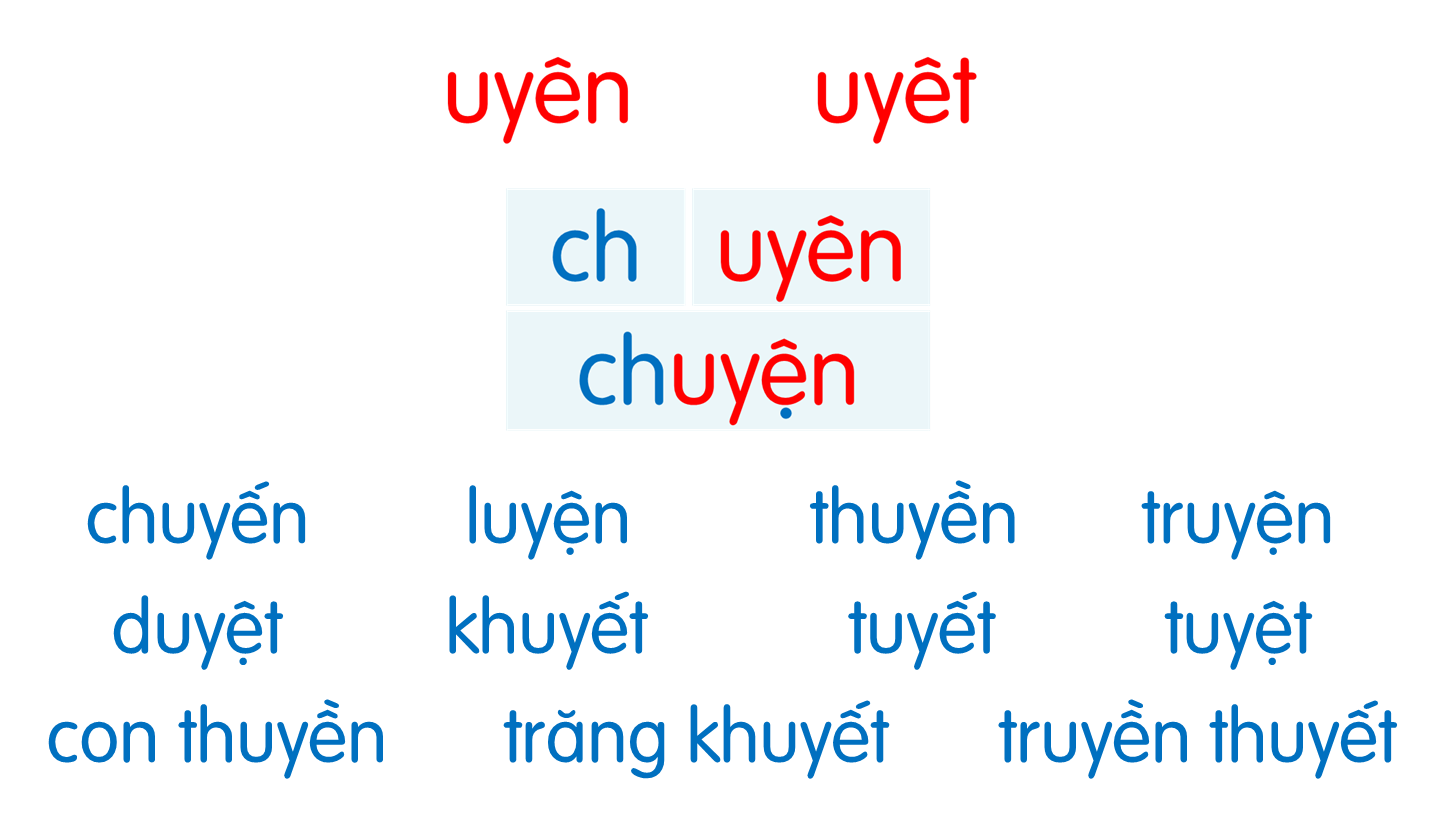 Trăng sáng
Sân nhà em sáng quá
Nhờ ánh trăng sáng ngời
Trăng tròn như cái đĩa
Lơ lửng mà không rơi.
Những hôm nào trăng khuyết
Trông giống con thuyền trôi.
Em đi trăng theo bước
Như muốn cùng đi chơi.
Nhược Thuỷ
Khu vườn ước mơ
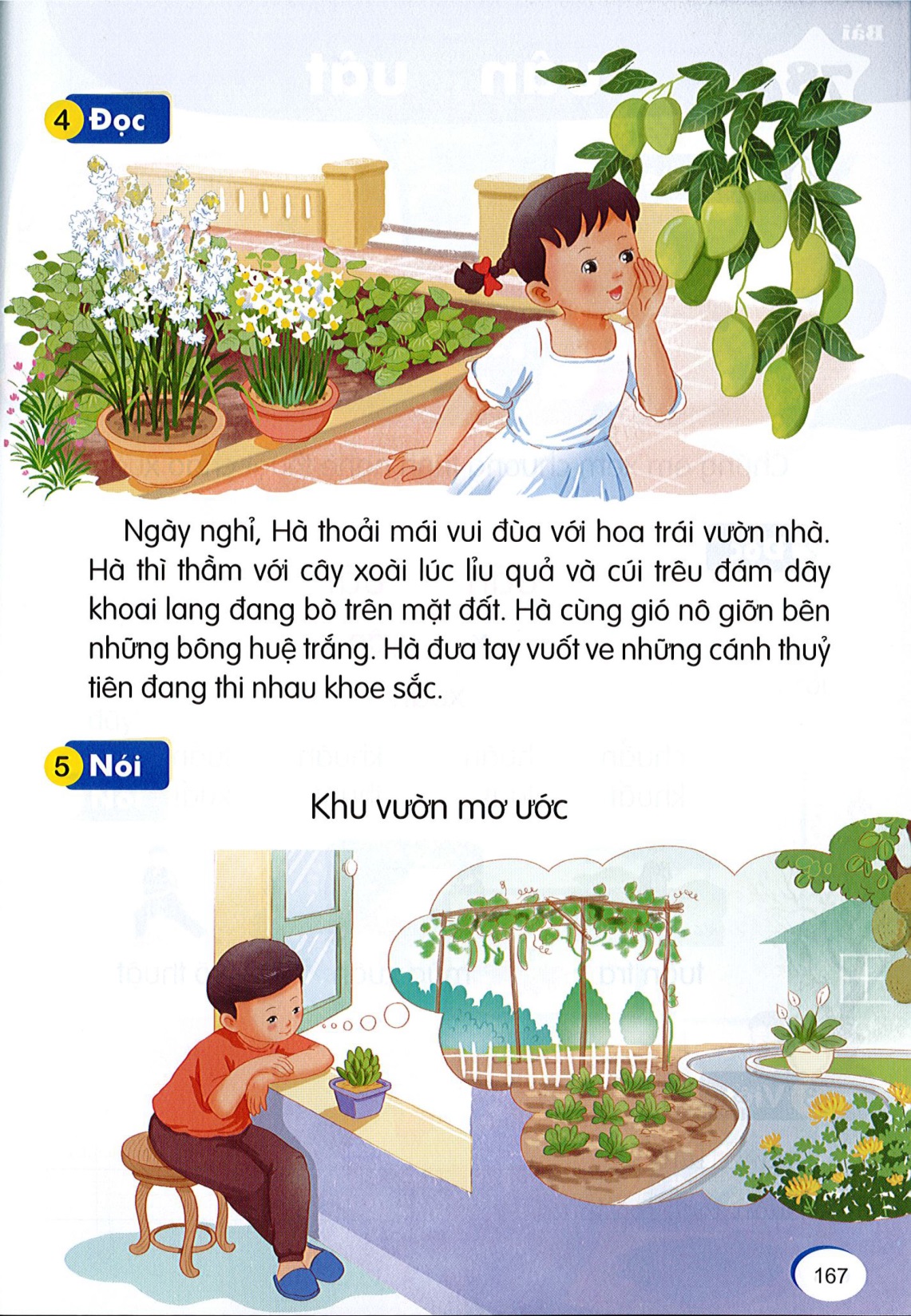 Nói
7
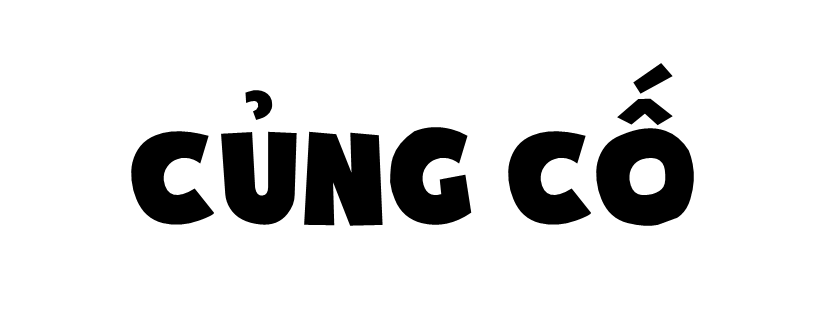 [Speaker Notes: Liên hệ facebook cá nhân: https://www.facebook.com/nhilinh.phan/ 
Nhóm: https://www.facebook.com/groups/443096903751589
Hoặc zalo: 0916.604.268 để được hỗ trợ soạn giáo án]
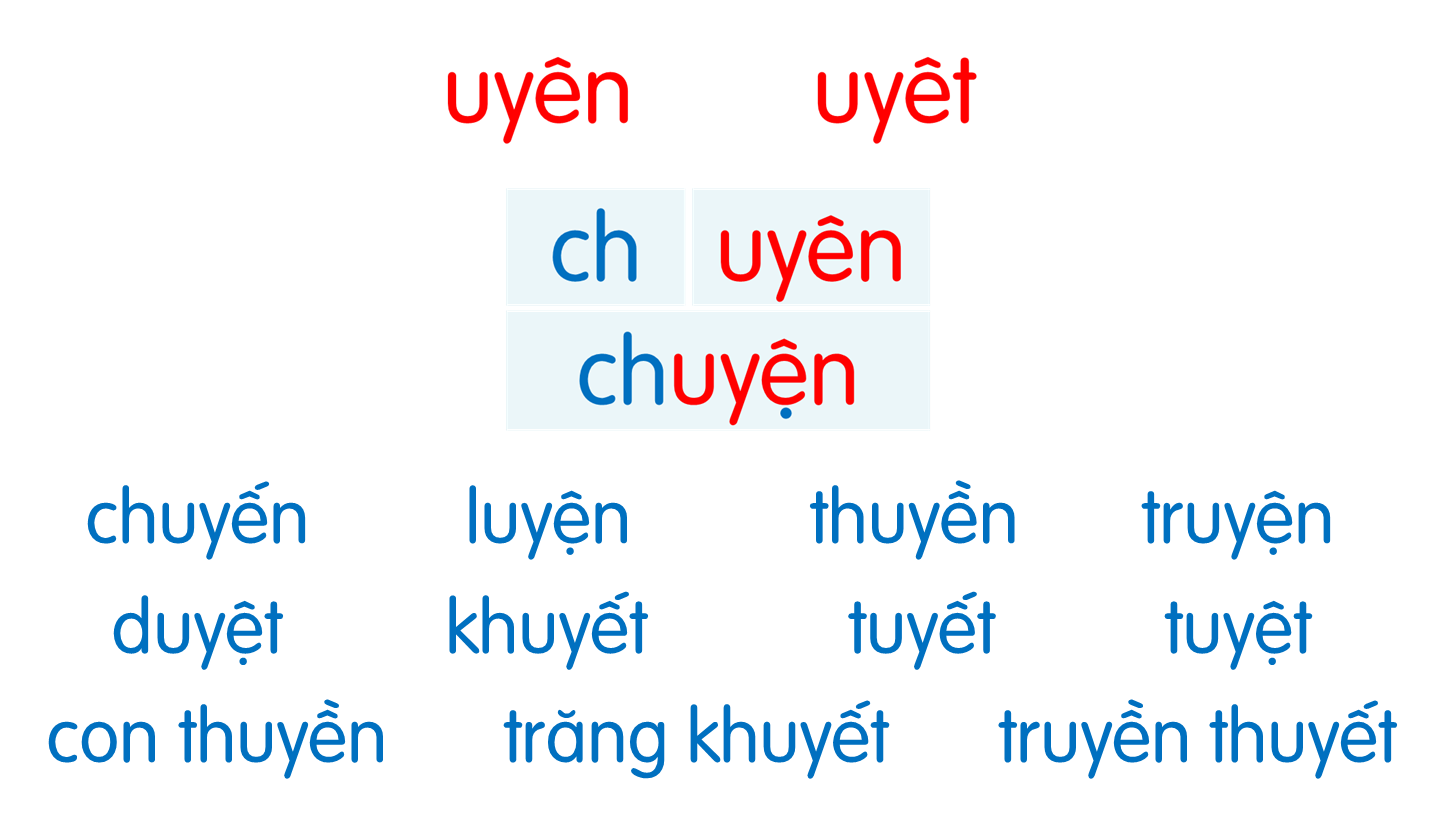 Trăng sáng
Sân nhà em sáng quá
Nhờ ánh trăng sáng ngời
Trăng tròn như cái đĩa
Lơ lửng mà không rơi.
Những hôm nào trăng khuyết
Trông giống con thuyền trôi.
Em đi trăng theo bước
Như muốn cùng đi chơi.
Nhược Thuỷ
Dặn dò
[Speaker Notes: Liên hệ facebook cá nhân: https://www.facebook.com/nhilinh.phan/ 
Nhóm: https://www.facebook.com/groups/443096903751589
Hoặc zalo: 0916.604.268 để được hỗ trợ soạn giáo án]